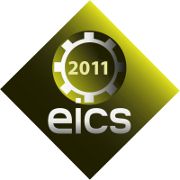 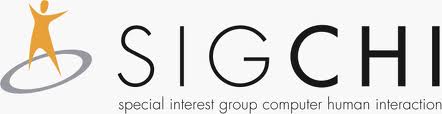 A Computational Framework for Multi-dimensional Context-aware Adaptation
Vivian Genaro Motti
LILAB – Louvain Interaction Laboratory
Université catholique de Louvain
Belgium
Pisa, June 13th , 2011
Why adaptation?
Contexts of use vary
Multiple devices, platforms
Heterogeneous users
Domains of application
Many environments

Complex to implement specific versions of a system
Agenda
Motivation
Problem
State of the art
Methodology
Approach
Validation and Evaluation
Next steps
Motivation
Users interact from different contexts
Taking the context information into account in a way to provide users a better interaction
Regardless of environment, platform, profile and context of use
Problem
Considering a pre-defined context of use (able-bodied user, stable environment, desktop PC) may difficult or prevent user interaction
Implementing multiple versions of the same application requires a significant effort

Challenge: consider the context to provide users adapted interfaces with high usability level
State of the Art
Taxonomies
Modeling approaches (e.g. OWL for the context)
Machine Learning techniques
Architectures
Case studies

Limitations:
The approaches are not unified and consistent
They are limited (e.g. one dimension, or one platform at a time)
Methodology
Gather information
About context and adaptation with a Systematic Review
Implement adaptation algorithms
Techniques and inference
Map models of different abstraction levels
Case studies for evaluation and validation
Approach
Iterative Evaluation
Adaptation Technique: Re-molding
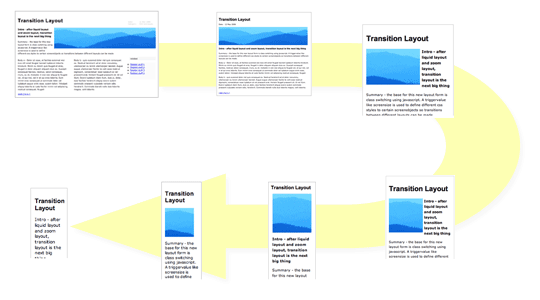 Source: http://www.alistapart.com/articles/switchymclayout
[Speaker Notes: Source: http://www.alistapart.com/articles/switchymclayout]
Modeling
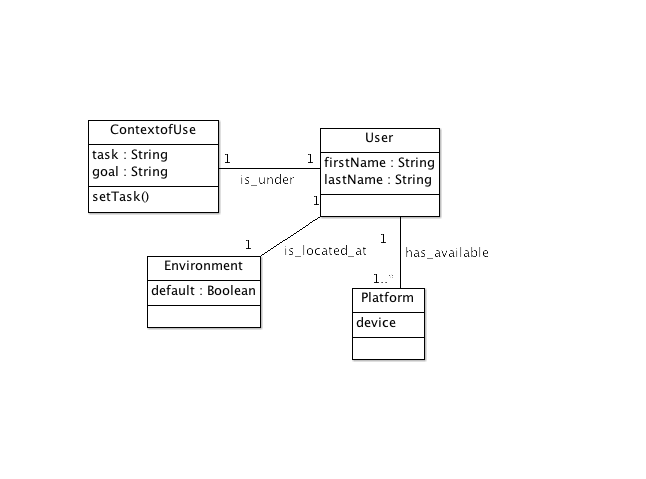 UML and MOF diagrams
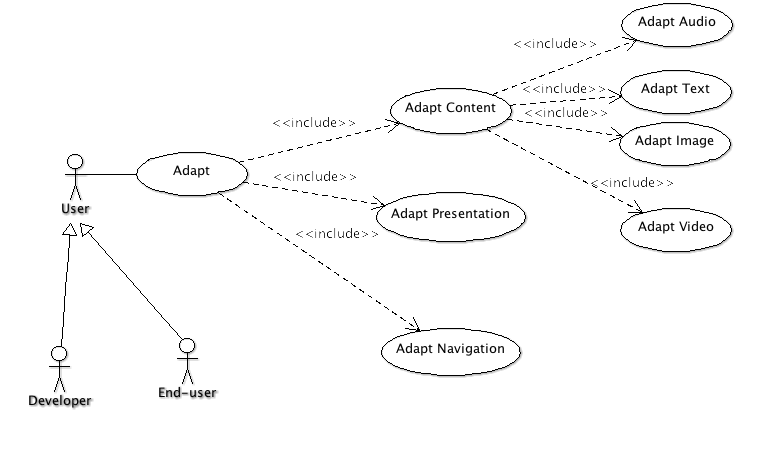 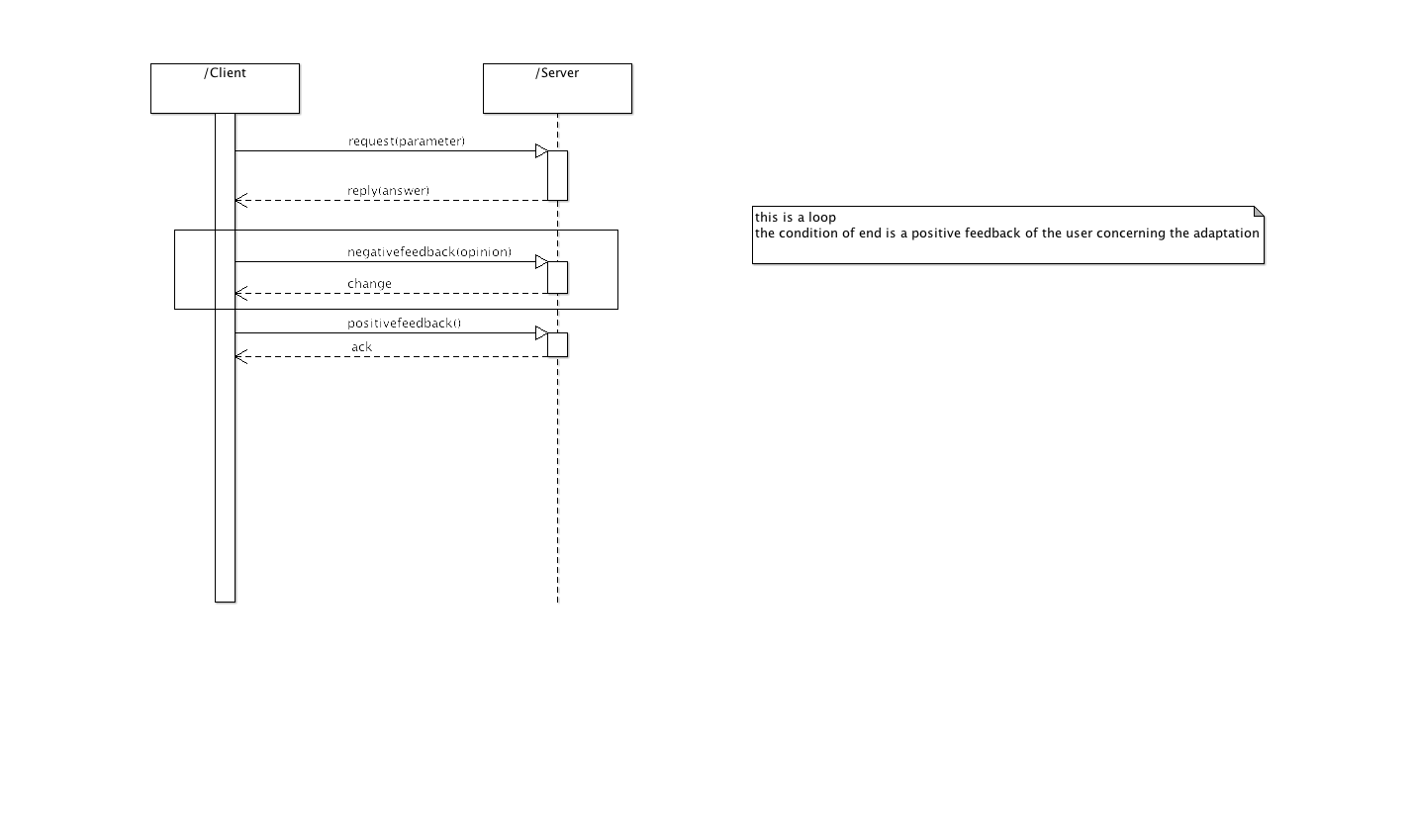 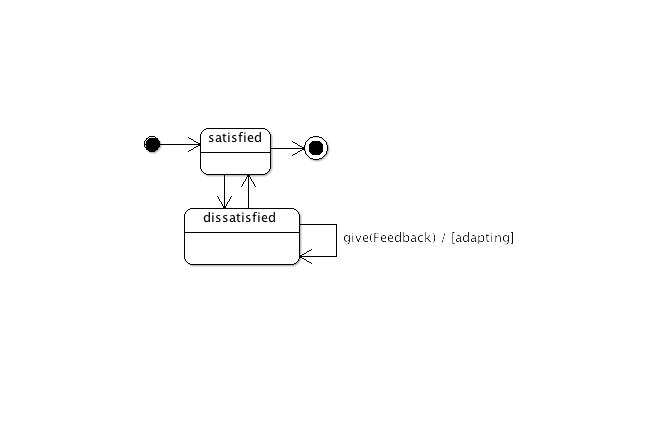 Machine Learning
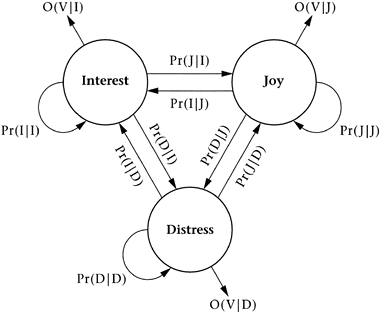 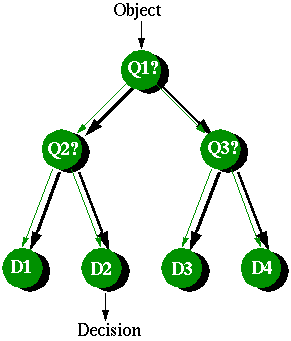 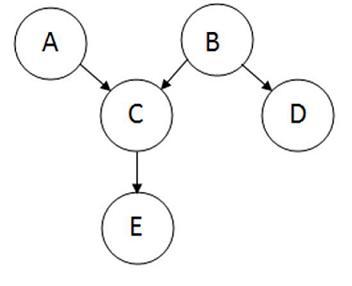 [Speaker Notes: The main difference between bayesian networks and markov models is the consideration of previous states and the number of parameters
While the bayesian network already considers previous states by default, in a markov model (that works similarly to a state chart) it is necessary to explicitly consider the history, in a second degree markov model (table with probabilities of an interaction given a sequence of 2 previous steps)]
Model-driven Approach
Serenoa
Lorem ipsum lorem ipsum lorem ipsum lorem
ipsum
Title
Text
Image
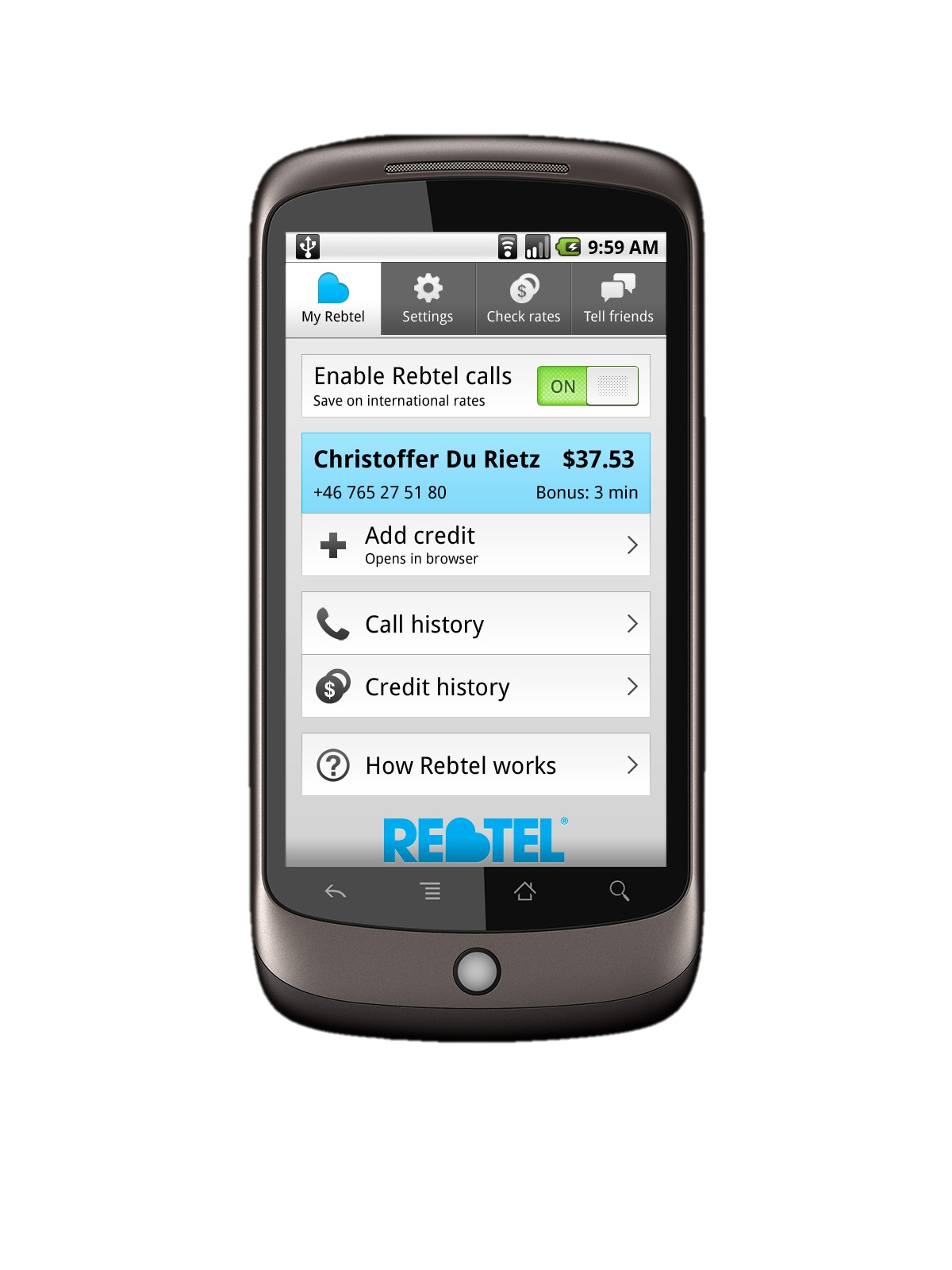 [Serenoa]
Serenoa is aimed at developing a novel, open platform for enabling the creation of context-sensitive SFE.
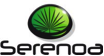 Evaluation
Evaluation plan
Combined techniques
Varied aspects
Multiple scenarios
Iterative
Different fidelity levels
User-centered design
Validation
Case studies
Different scenarios
To define the feasibility
Next Steps
Refine the techniques gathered
Define more complex adaptation
Rules, methods, techniques
Perform evaluation
Validate
Acknowledgments
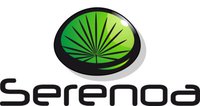 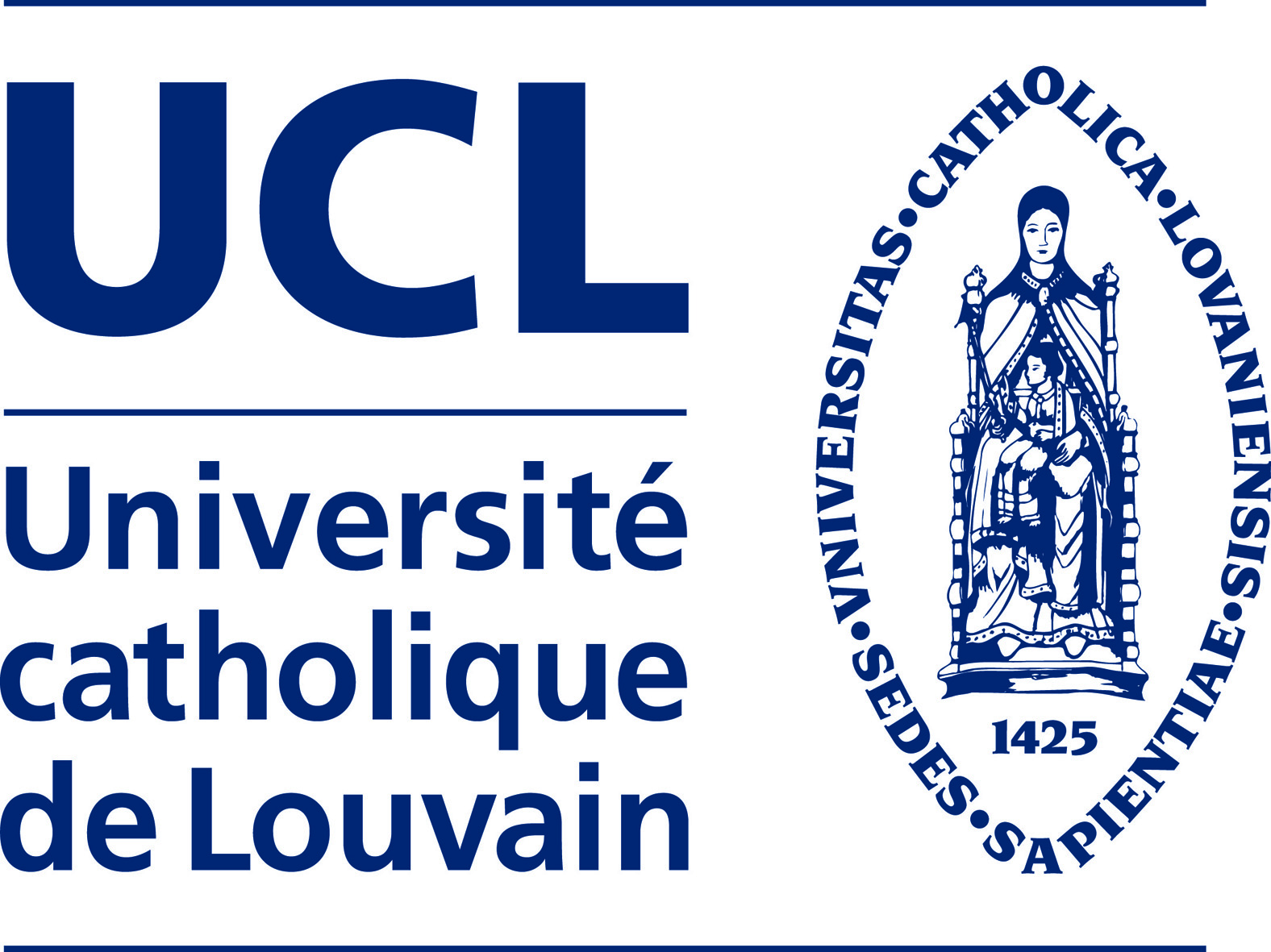 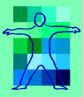 Bibliography
[Alpaydin] Ethem Alpaydin (2004) Introduction to Machine Learning. The MIT Press, October 2004, ISBN 0-262-01211-1
[Brusilovsky] Brusilovsky, P. (1996) Methods and Techniques of Adaptive Hypermedia.  In Proceedings of User Model. User-Adapt. Interact.. 1996, 87-129. 
[Coutaz] Joelle Coutaz. 2006. Meta-user interfaces for ambient spaces. In Proceedings of the 5th international conference on Task models and diagrams for users interface design (TAMODIA'06), Karin Coninx, Kris Luyten, and Kevin A. Schneider (Eds.). Springer-Verlag, Berlin, Heidelberg, 1-15.
[Dey] Anind K. Dey. (2001). Understanding and Using Context. Personal Ubiquitous Comput. 5, 1 (January 2001), 4-7. DOI=10.1007/s007790170019 http://dx.doi.org/10.1007/s007790170019
[Dessart] Dessart C. et. al. (2011) Showing User Interface Adaptivity by Animated Transitions. EICS’11 (to appear)
[Serna et al., 2010] Audrey Serna, Gaëlle Calvary, Dominique L. Scapin. How assessing plasticity design choices can improve UI quality: a case study. In Proceedings of EICS'2010. pp.29~34
Questions?